The Backstory of  Christmas, Part 1
Bill Perry
Christmas is an annual holiday celebrated around the world          in various ways.
Japan
Japan
Christmas is a time to spread happiness
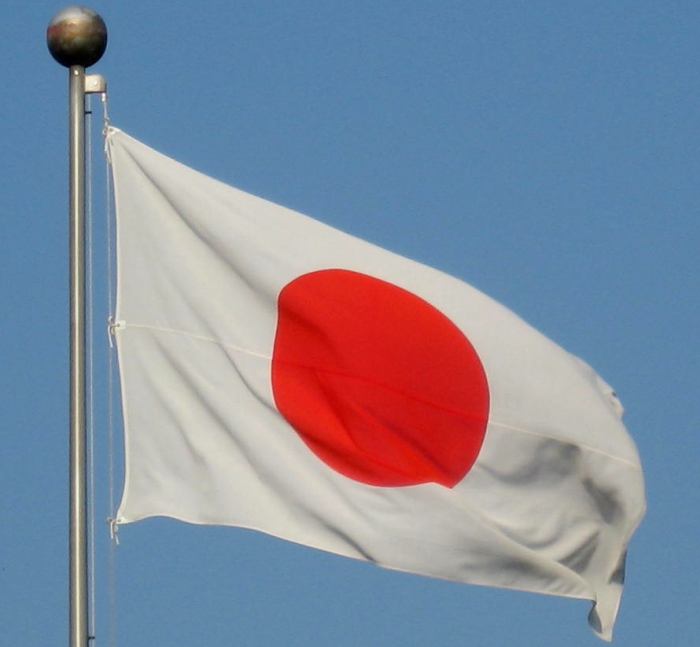 Japan
Christmas is a time to spread happiness
Happy/Merry Christmas is Meri Kurisumasu
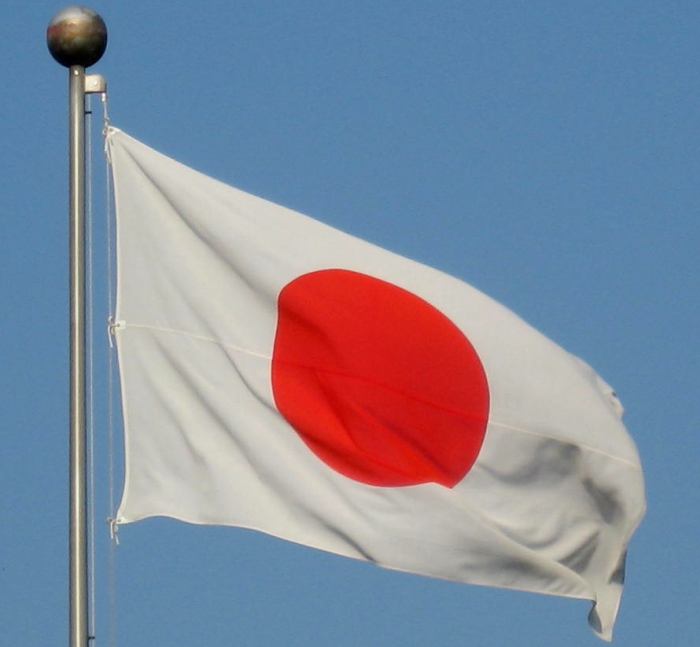 Japan
Christmas is a time to spread happiness
Happy/Merry Christmas is Meri Kurisumasu
Santa Claus is Santa-san (Mr. Santa)
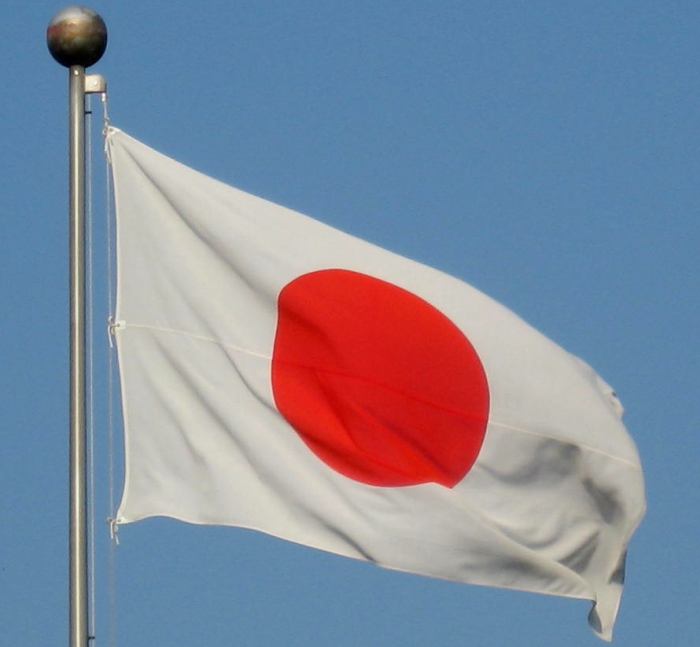 Japan
Christmas is a time to spread happiness
Happy/Merry Christmas is Meri Kurisumasu
Santa Claus is Santa-san (Mr. Santa)
Fried chicken is often eaten on Christmas Day
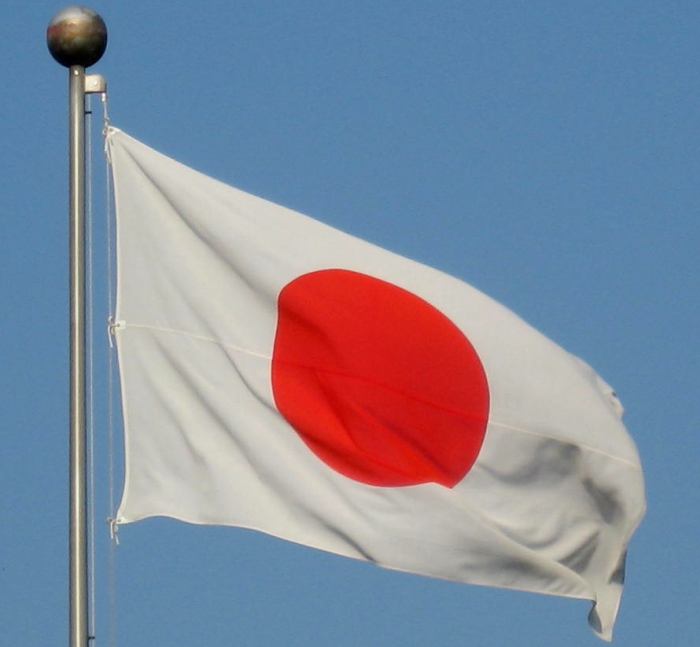 Japan
Christmas is a time to spread happiness
Happy/Merry Christmas is Meri Kurisumasu
Santa Claus is Santa-san (Mr. Santa)
Fried chicken is often eaten on Christmas Day
Christmas Eve is more of a romantic time where couples exchange gifts
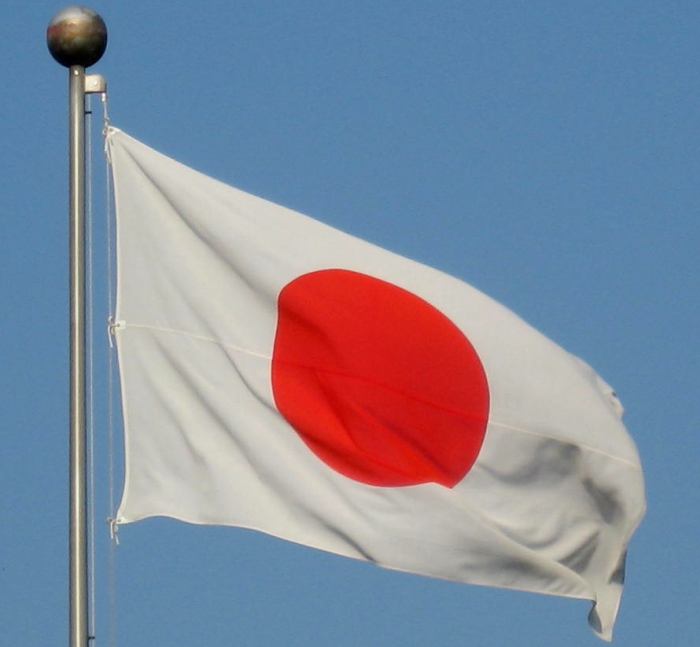 China
China
Christmas is celebrated mainly in bigger cities
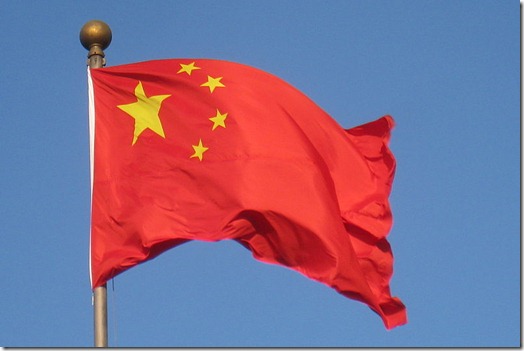 China
Christmas is celebrated mainly in bigger cities
Happy/Merry Christmas is Sheng Dan Kuai Le in Mandarin and Seng Dan Fai Lok in Cantonese
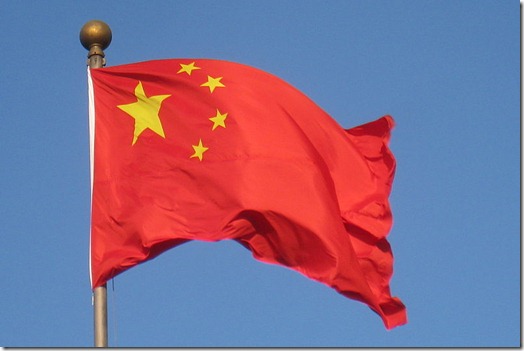 China
Christmas is celebrated mainly in bigger cities
Happy/Merry Christmas is Sheng Dan Kuai Le in Mandarin and Seng Dan Fai Lok in Cantonese
Santa Claus is Sheng dan lao ren (Old Christmas Man) in Mandarin
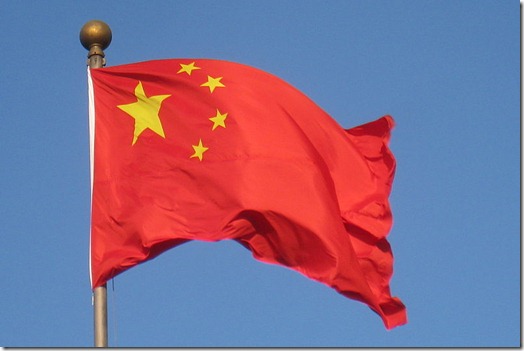 China
Christmas is celebrated mainly in bigger cities
Happy/Merry Christmas is Sheng Dan Kuai Le in Mandarin and Seng Dan Fai Lok in Cantonese
Santa Claus is Sheng dan lao ren (Old Christmas Man) in Mandarin 
Most Christmas trees are seen in shopping malls
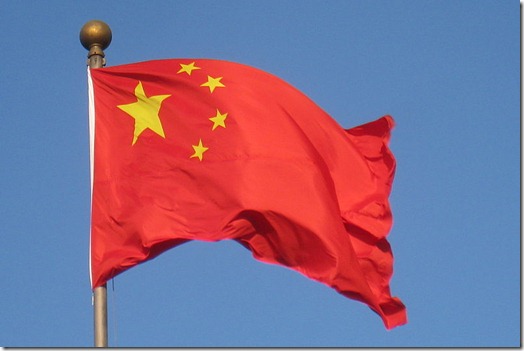 China
Christmas is celebrated mainly in bigger cities
Happy/Merry Christmas is Sheng Dan Kuai Le in Mandarin and Seng Dan Fai Lok in Cantonese
Santa Claus is Sheng dan lao ren (Old Christmas Man) in Mandarin 
Most Christmas trees are seen in shopping malls
Jingle Bells is a popular Christmas song
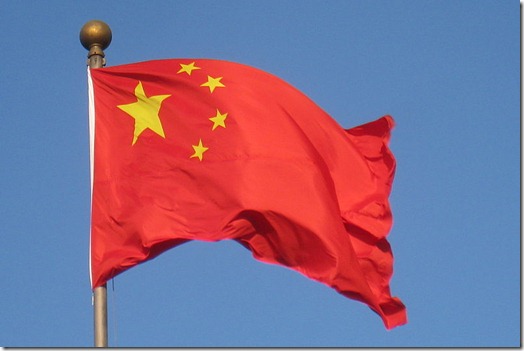 Nigeria
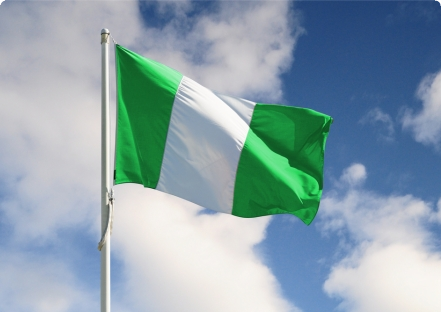 Nigeria
Christmas is a big family celebration; families in cities visit grandparents in villages
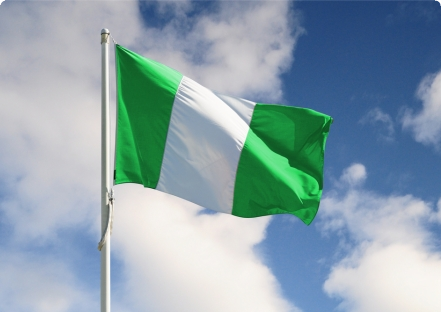 Nigeria
Christmas is a big family celebration; families in cities visit grandparents in villages
Happy/Merry Christmas is barka dà Kirsìmatì in Hausa, and Jabbama be salla Kirismati in Fulani
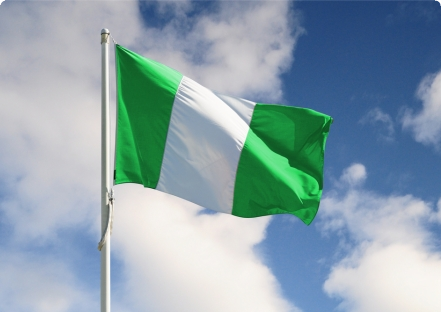 Nigeria
Christmas is a big family celebration; families in cities visit grandparents in villages
Happy/Merry Christmas is barka dà Kirsìmatì     in Hausa, and Jabbama be salla Kirismati      in Fulani 
Christmas Eve parties last all night; then families go to church and thank God
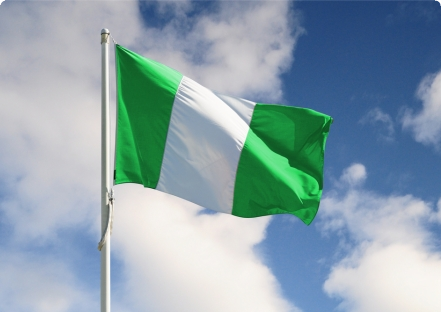 Nigeria
Christmas is a big family celebration; families in cities visit grandparents in villages
Happy/Merry Christmas is barka dà Kirsìmatì     in Hausa, and Jabbama be salla Kirismati      in Fulani 
Christmas Eve parties last all night; then families go to church and thank God
People often decorate their homes and streets
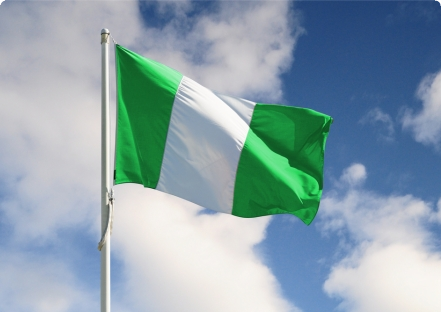 Nigeria
Christmas is a big family celebration; families in cities visit grandparents in villages
Happy/Merry Christmas is barka dà Kirsìmatì     in Hausa, and Jabbama be salla Kirismati      in Fulani 
Christmas Eve parties last all night; then families go to church and thank God
People often decorate their homes and streets
Children often play with firecrackers
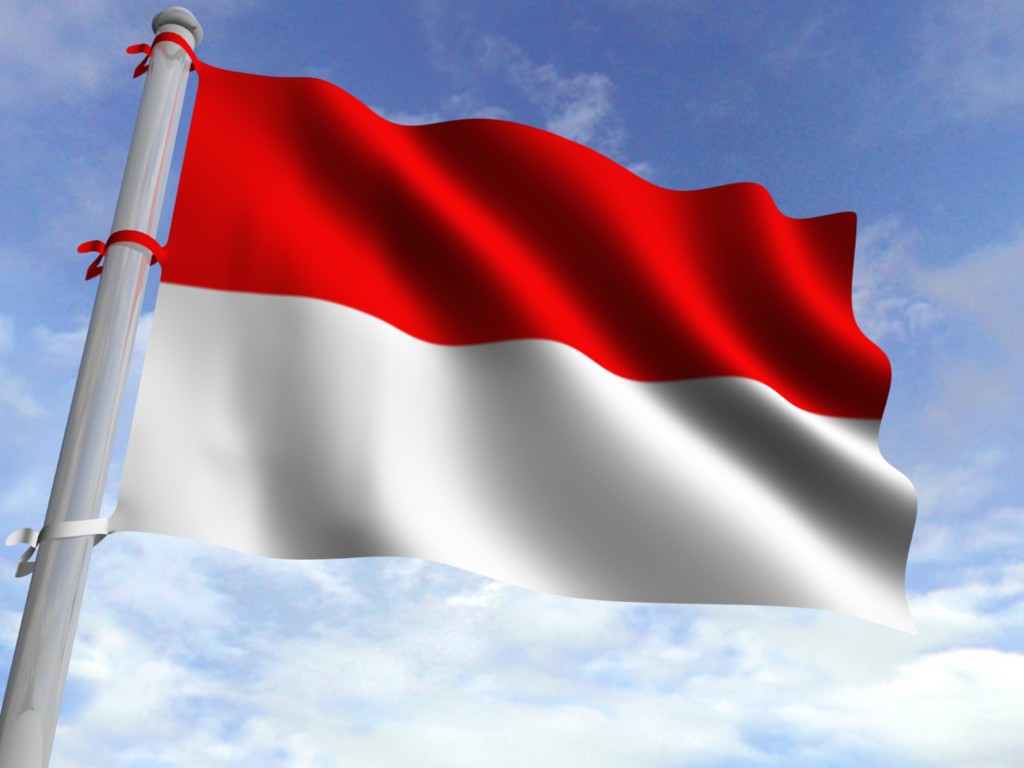 Indonesia
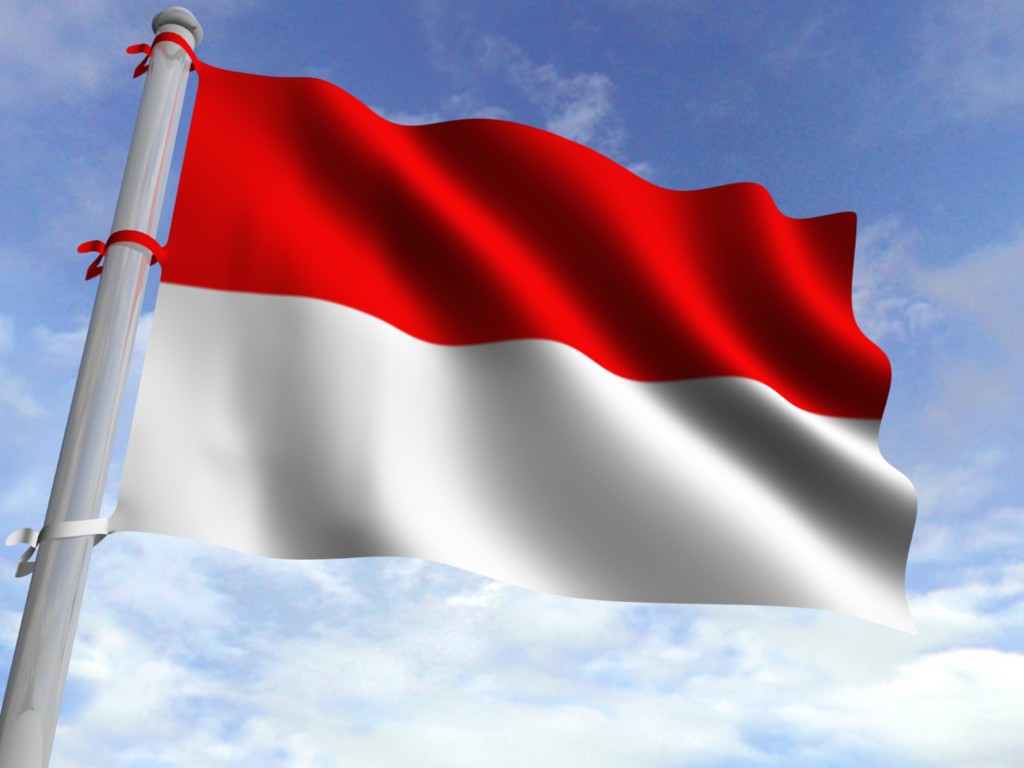 Indonesia
Christmas is celebrated by attending church services Christmas Eve and Christmas Day
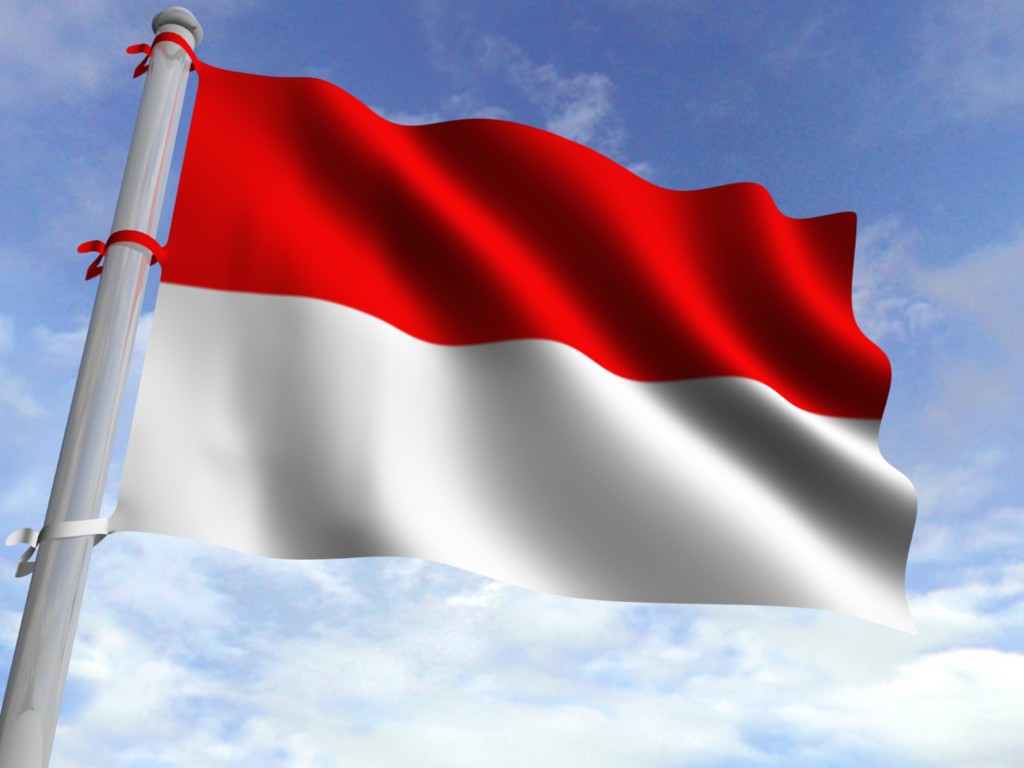 Indonesia
Christmas is celebrated by attending church services Christmas Eve and Christmas Day
Happy/Merry Christmas is Selamat Natal
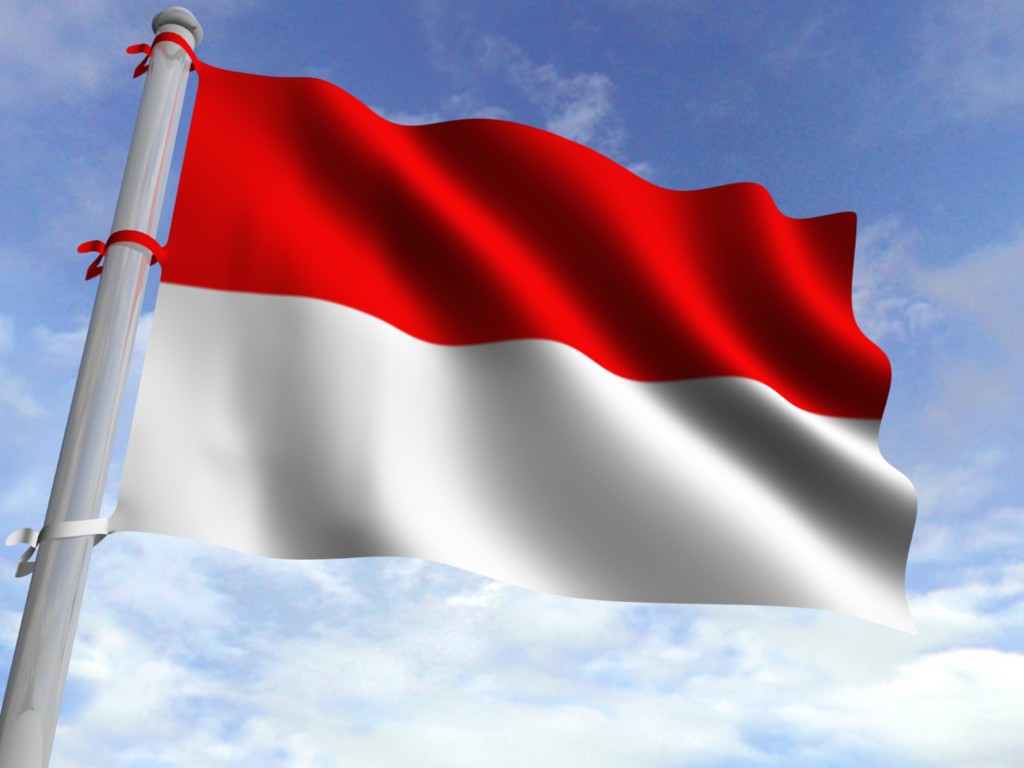 Indonesia
Christmas is celebrated by attending church services Christmas Eve and Christmas Day
Happy/Merry Christmas is Selamat Natal
Santa Claus is Sinterklas
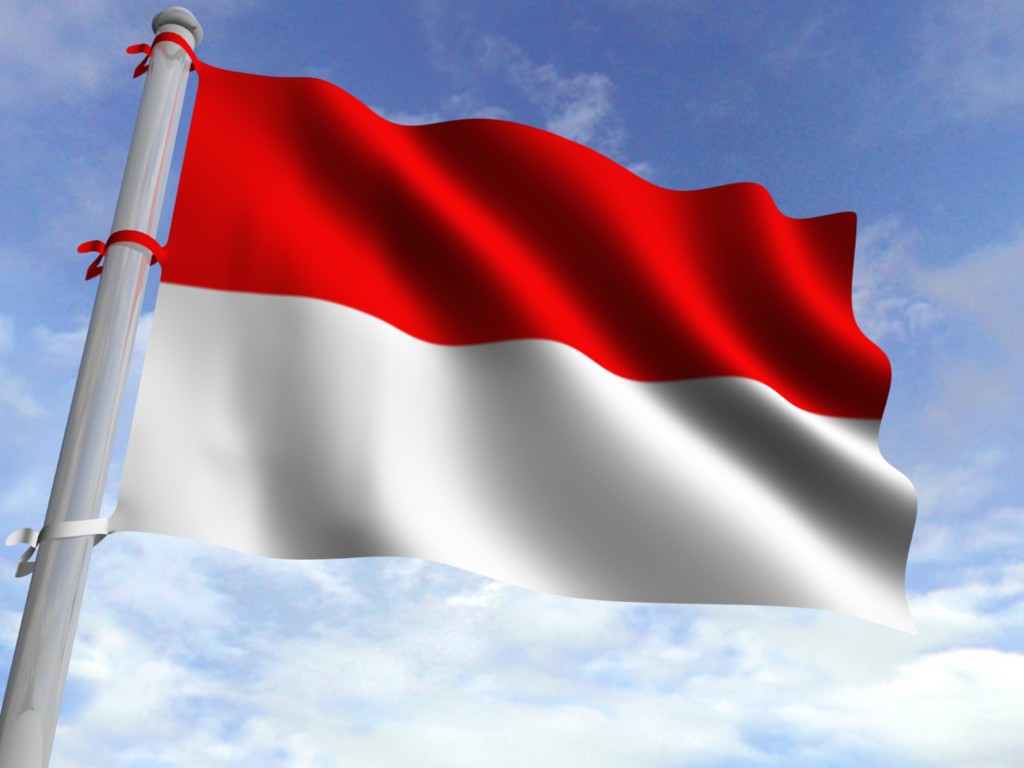 Indonesia
Christmas is celebrated by attending church services Christmas Eve and Christmas Day
Happy/Merry Christmas is Selamat Natal
Santa Claus is Sinterklas
An annual Christmas event is broadcast on the national television station TVRI
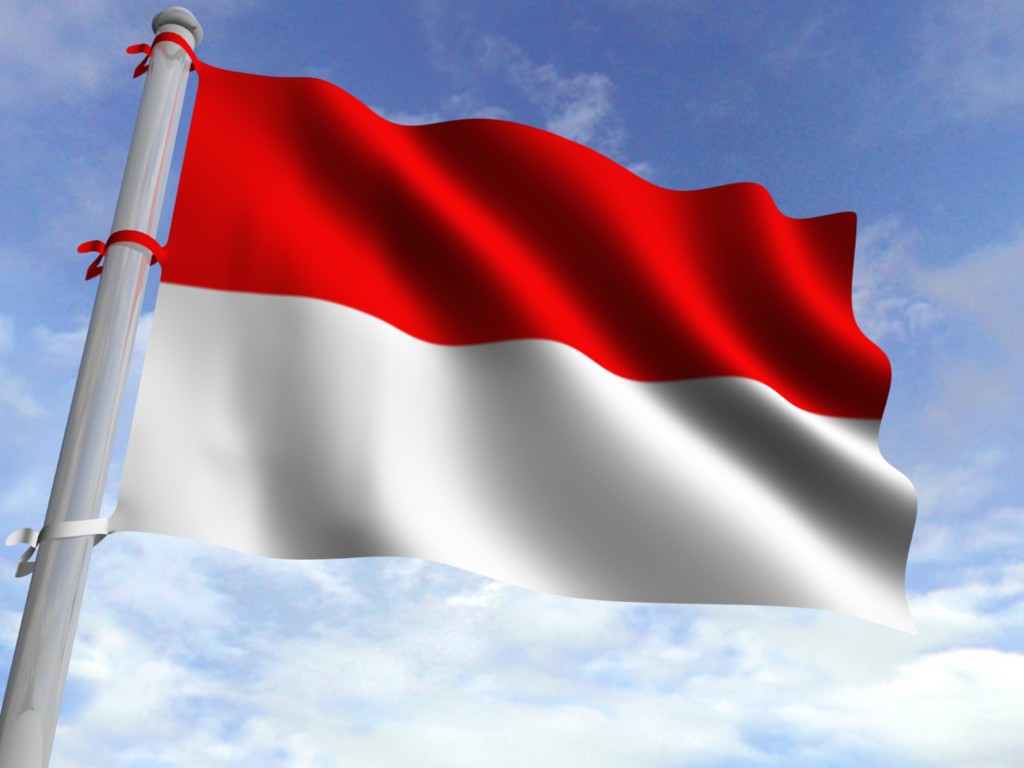 Indonesia
Christmas is celebrated by attending church services Christmas Eve and Christmas Day
Happy/Merry Christmas is Selamat Natal
Santa Claus is Sinterklas
An annual Christmas event is broadcast on the national television station TVRI
Some specialized Christmas trees are made from chicken feathers (on Bali island)
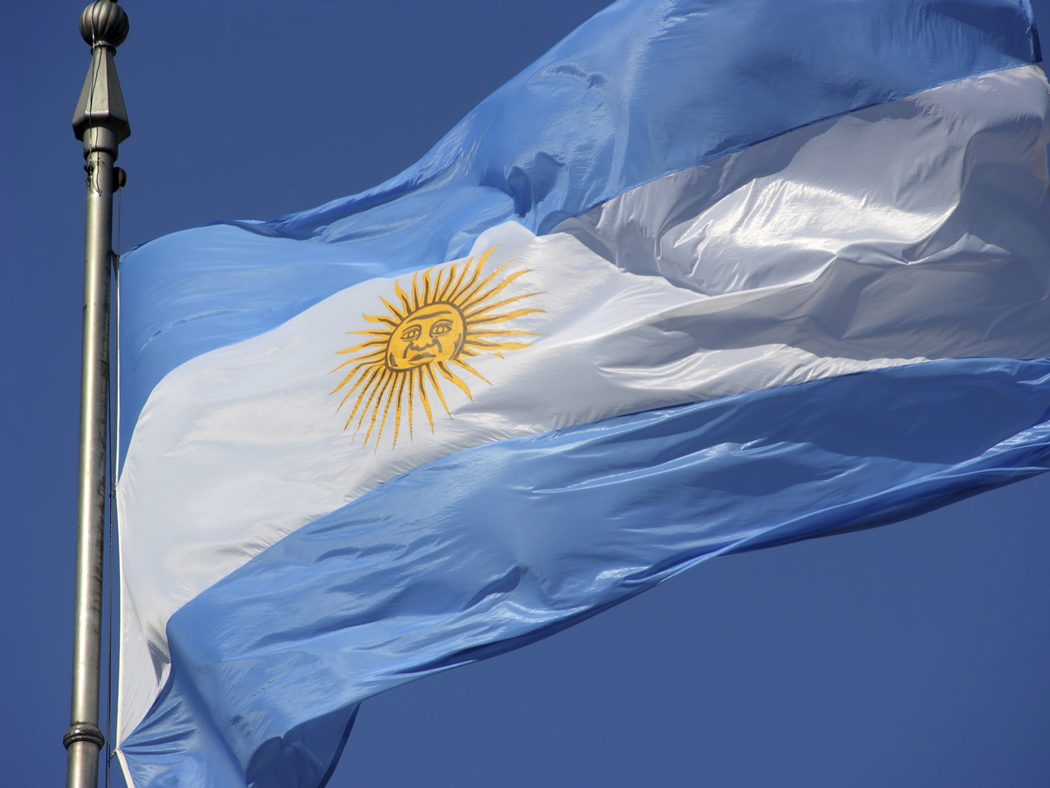 Argentina
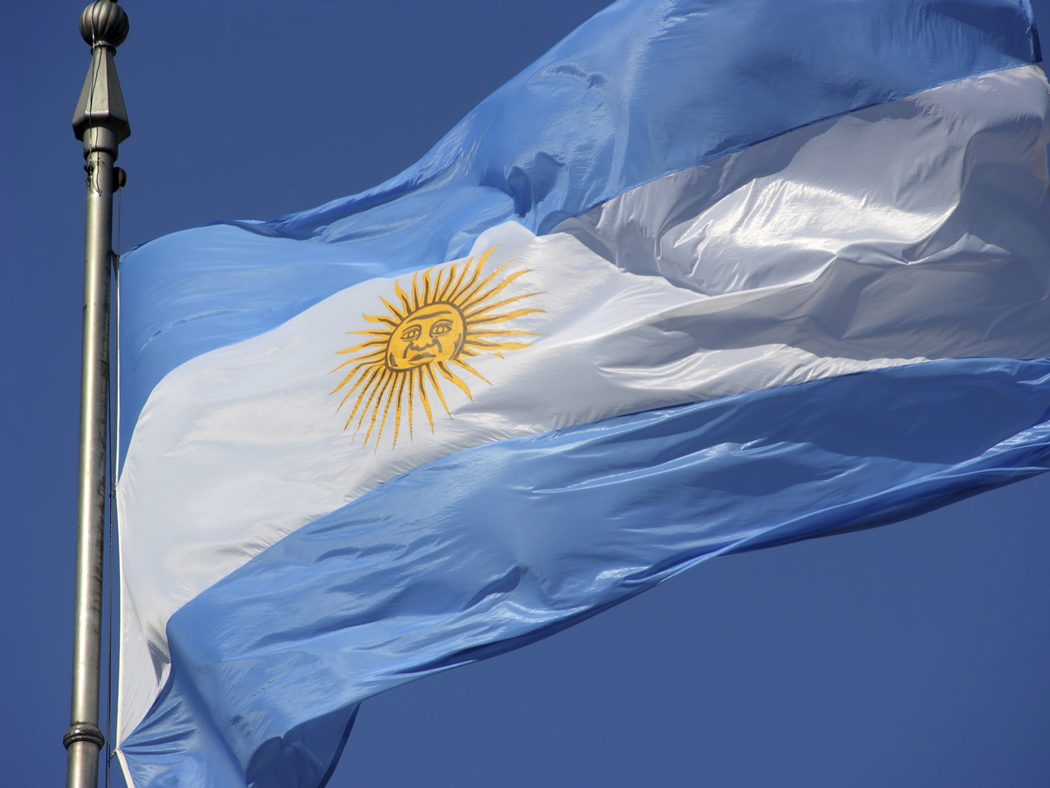 Argentina
Christmas is celebrated on Christmas Eve with       a big meal that might include barbeque   followed by fireworks at midnight
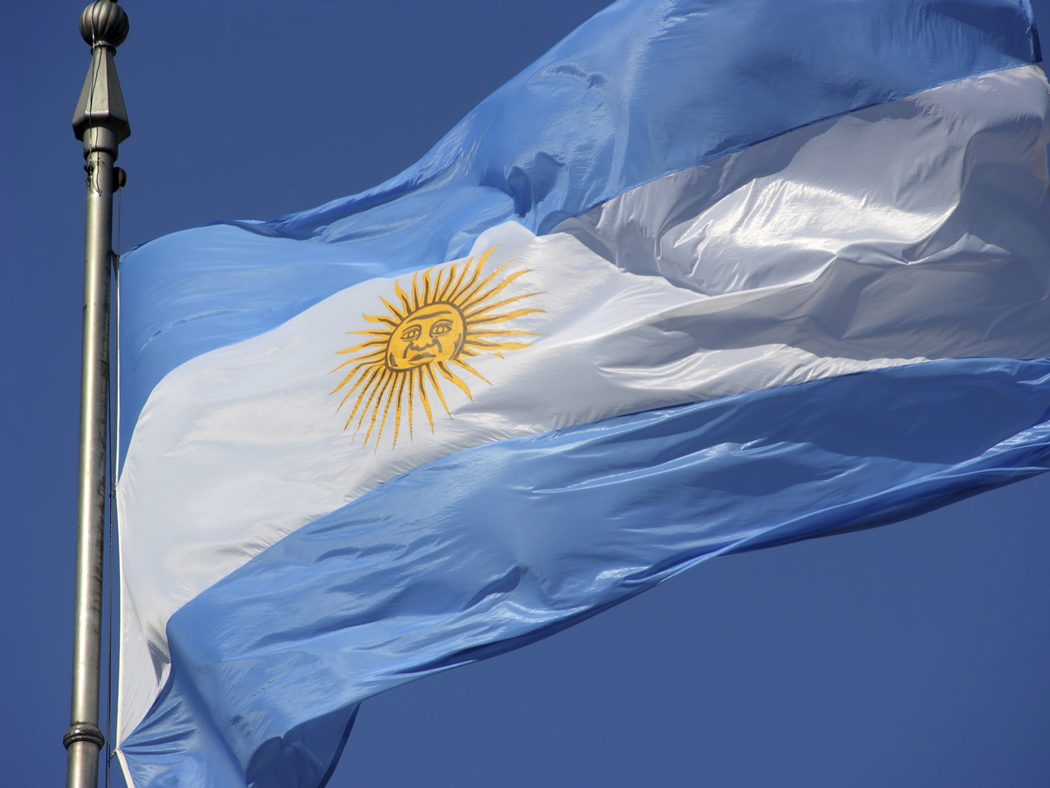 Argentina
Christmas is celebrated on Christmas Eve with       a big meal that might include barbeque   followed by fireworks at midnight
After midnight Christmas Eve globos (paper lanterns with a candle) are released into the sky
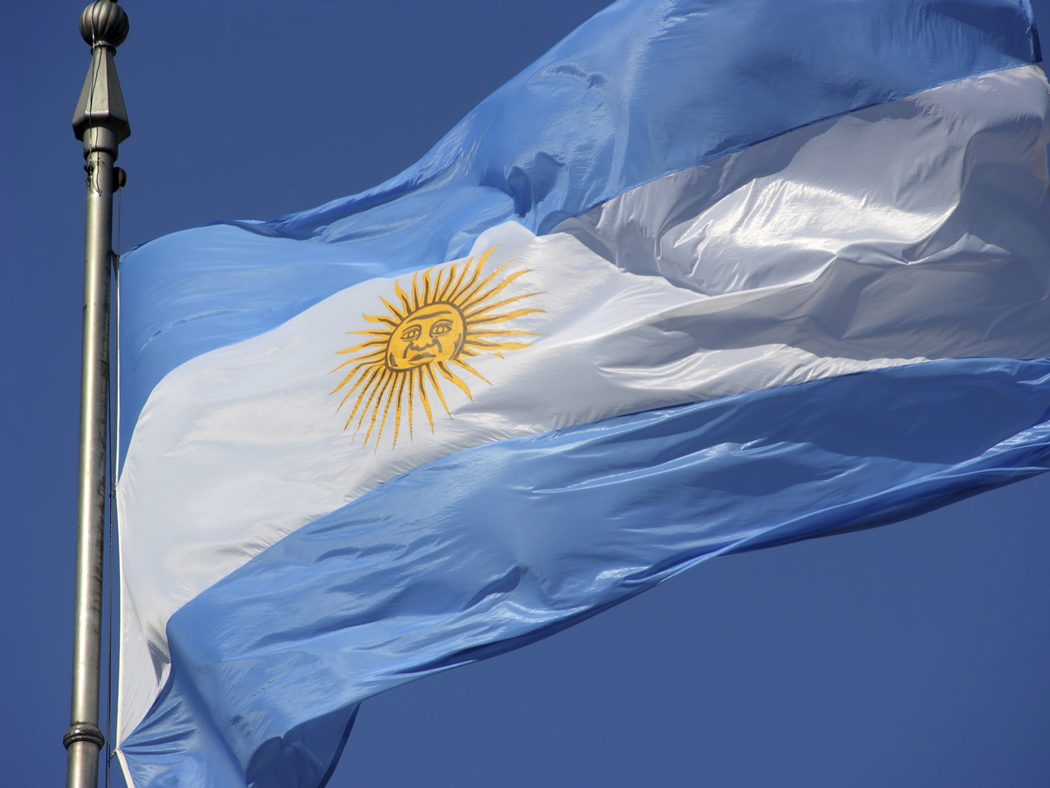 Argentina
Christmas is celebrated on Christmas Eve with       a big meal that might include barbeque      followed by fireworks at midnight
After midnight Christmas Eve globos (paper lanterns with a candle) are released into the sky
Families decorate their homes with various items and some trees have cotton balls on them
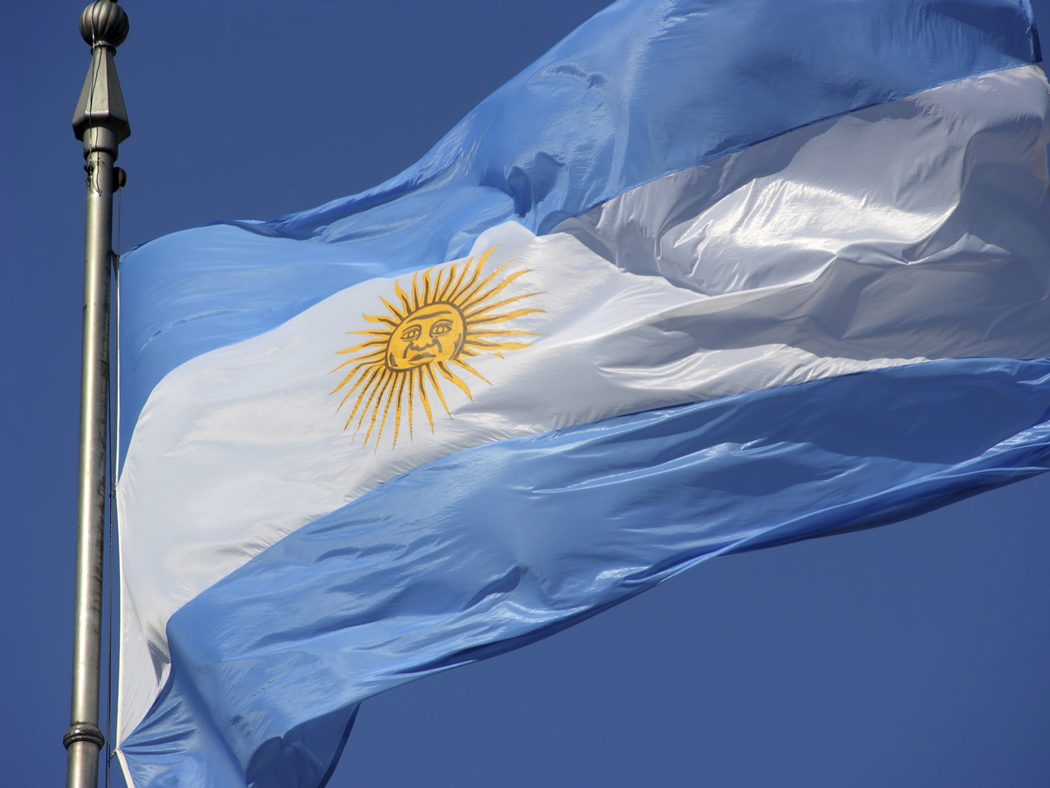 Argentina
Christmas is celebrated on Christmas Eve with       a big meal that might include barbeque   followed by fireworks at midnight
After midnight Christmas Eve globos (paper lanterns with a candle) are released into the sky
Families decorate their homes with various items and some trees have cotton balls on them
Happy/Merry Christmas is Feliz Navidad
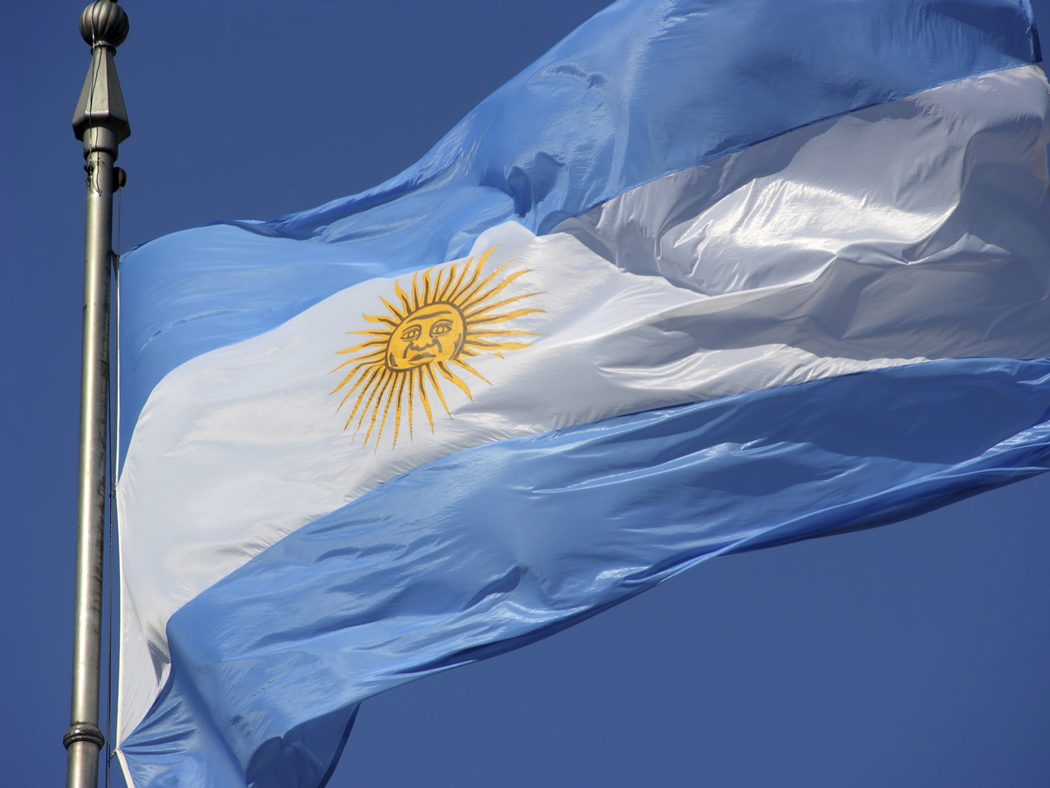 Argentina
Christmas is celebrated on Christmas Eve with       a big meal that might include barbeque   followed by fireworks at midnight
After midnight Christmas Eve globos (paper lanterns with a candle) are released into the sky
Families decorate their homes with various items and some trees have cotton balls on them
Happy/Merry Christmas is Feliz Navidad
Some people stay up all night Christmas     Eve and sleep during Christmas day
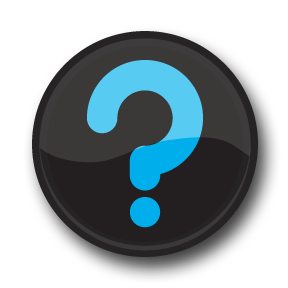 How do Americans celebrate Christmas? 
What have you seen?
In the United States several 
characters are famous during  
the Christmas season.
Ebenezer Scrooge
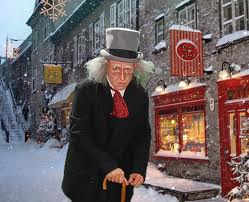 A Christmas Carol written 
	by Charles Dickens (1843)
Bob Cratchit
Tiny Tim
Ghosts of Christmas Past, 
	Christmas Present, and 
	Christmas Future
Rudolph the Red-Nosed Reindeer
First appeared in a book written by Robert L. May in  1939.  It 
is about Santa Claus needing a light to guide his 
trip around the world to deliver 
presents on Christmas Eve in 
bad weather. Rudolph is 
also known as Santa’s  ninth 
reindeer. It has been turned 
into a song and TV programs.
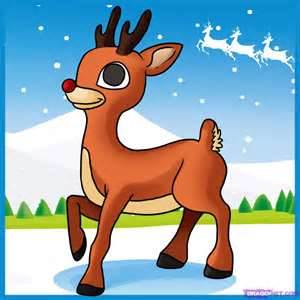 Frosty the Snowman
First appeared as a song written by Walter 
Rollins and Steve Nelson, 
and recorded by singer 
Gene Autry in 1950.  
Since then the Frosty 
character has been adapted 
into children’s books and TV programs.
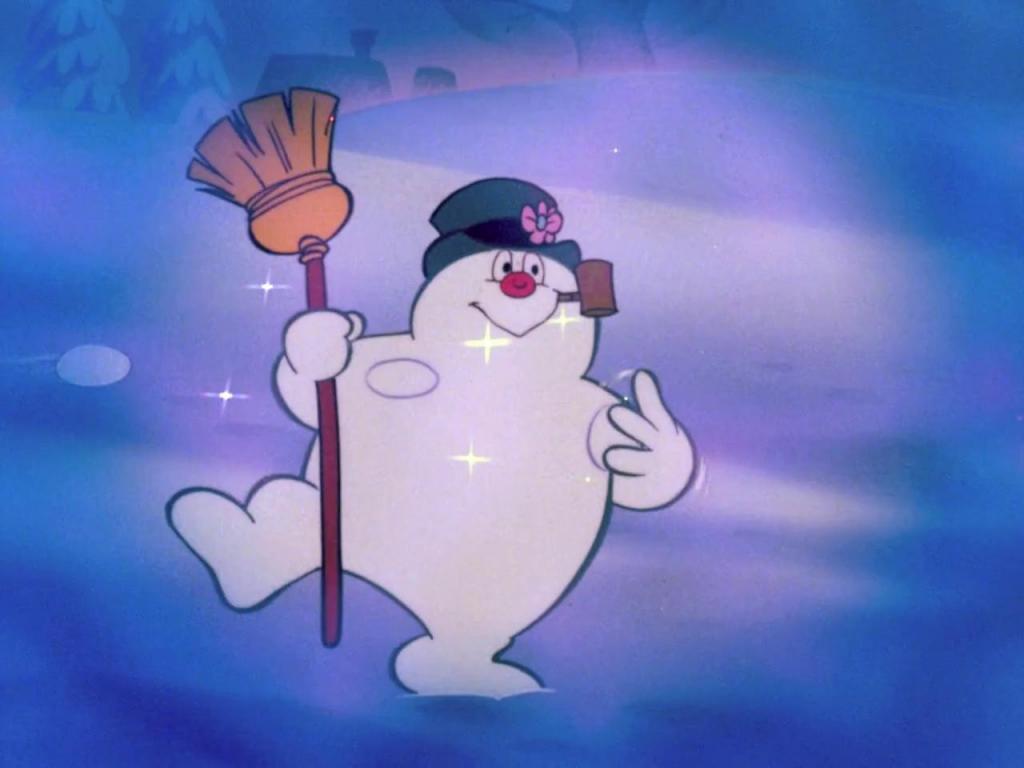 The Grinch
Appears in the Dr. Seuss book, 
How the Grinch  Stole 
Christmas (1957).  He  is 
the main enemy of the 
residents of a town called 
“Whoville” who want to 
celebrate Christmas.
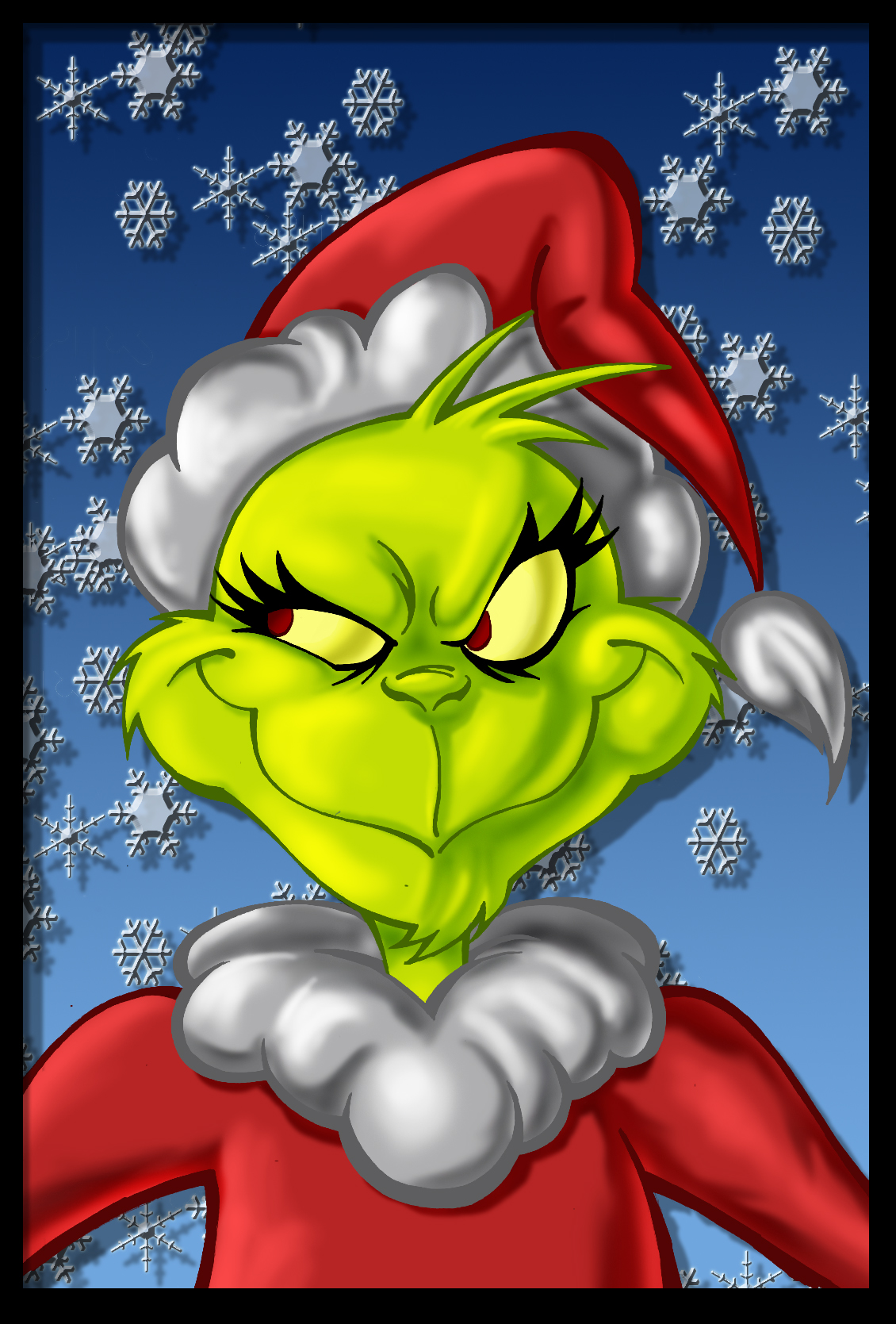 Santa Claus / Saint Nicholas
St. Nicholas was a real person who                                        lived in Asia Minor (modern day                                           Turkey) in the 4th Century. He was                                                 a wealthy church leader who used                                               his money to help sailors, the poor 			     and children, especially orphans. His                          generosity 	made him famous. Greek                                       and  Russian Orthodox churches                                           made him an official saint.
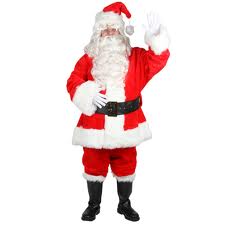 Santa Claus / Saint Nicholas
Early Dutch immigrants in New York called Saint Nicholas “Sinterklass,” which is where the name “Santa Claus” comes from.
				**************
	The modern idea of Santa Claus having a long white beard and wearing a red and white winter suit came from Twas the Night Before Christmas,   a poem written by Clement Moore in 1822.
What is the origin of 
this famous holiday 
celebrated worldwide?
The backstory of Christmas 
is found in the Bible.
Genesis 1:1
In the beginning God 
created the heaven 
and the earth.
What kind of God is this?
A little story  about 

“Bill the Baker”
The God of the Bible is:
Living before he created anything
   Perfectly powerful
   Perfectly intelligent
   Separate from his creation
   The owner of all he makes
   Personal
The God of the Bible made:
Light, water, land and atmosphere (1:3-10)
All the plants (1:11-13)
Planets and stars (1:14-19)
All the sea creatures (1:20-23)
All the land animals (1:24-25)
Then God made humans
Genesis 1:26-27 
	Then God said, “Let us make man in our image, in our likeness… Male and female he created them.”
Then God made humans
Genesis 1:26-27 
	Then God said, “Let us make man in our image, in our likeness… Male and female he created them.”
Comment:
	Human beings are unique and different than any other form of life because they carry God’s image.
Then God made humans
Genesis 1:29
	And God said, “See, I have given you every herb… and every tree…for food.”
Then God made humans
Genesis 1:29
	And God said, “See, I have given you every herb… and every tree…for food.”
Comment:
	God provides for them. He also speaks to them demonstrating a relationship with both of them.
Genesis 1:31
Then God saw everything he had made, 
and indeed it was very good.
Genesis 1:31– “Then God saw everything he had made, and indeed it was very good.”
The story of human beings in the Bible starts with life in perfect harmony and peace with God. But then something terribly wrong occurred.
Next time:
What went wrong?